ISO/IEC 17024 – A Primer
March 14, 2023
Professional Testing Inc. – Sponsor Session
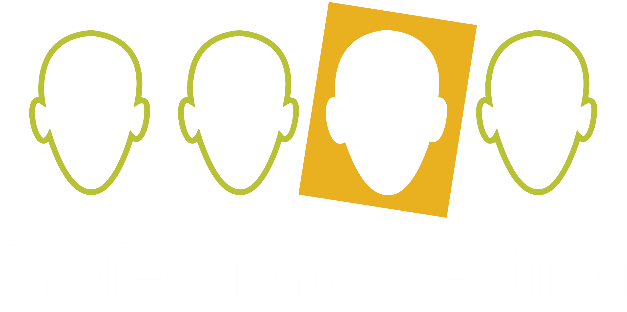 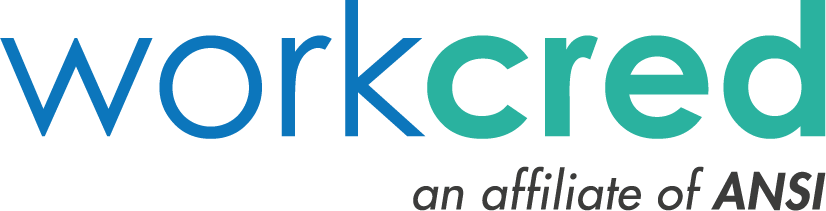 The Presenters:
Dr. Cynthia Woodley
Chief Operating Officer & Psychometrician
Professional Testing Inc.
ISO/IEC 17024 Revision WG Convenor
 
Dr. Adrienne Cadle
Vice President, Credentialing & Psychometrician
Professional Testing Inc.
ISO/IEC 17024 ANAB Assessor
ISO/IEC 17024 Revision WG Member
Dr. Reed Castle
Executive Vice President & Psychometrician
Professional Testing Inc.
ISO/IEC 17024 ANAB PCAC Member
 
Dr. Roy Swift
Executive Director
Workcred, an ANSI Affiliate
ISO/IEC 17024 Revision WG Member
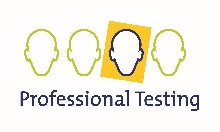 2
Presentation:
Dr. Woodley - High level overview of ISO, ISO CASCO and WG30

Dr. Castle - current accreditation process in the US (ANAB)

Dr. Cadle - The standard and the checks and balances to obtain impartiality, objectivity, and inter-rater reliability

Dr. Swift - Process for revision of the Standard and areas that will be considered for review and addressing the issues of today

Q&A
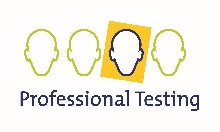 3
About ISO, ISO CASCO and WG30
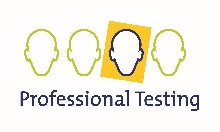 Introduction to ISO:
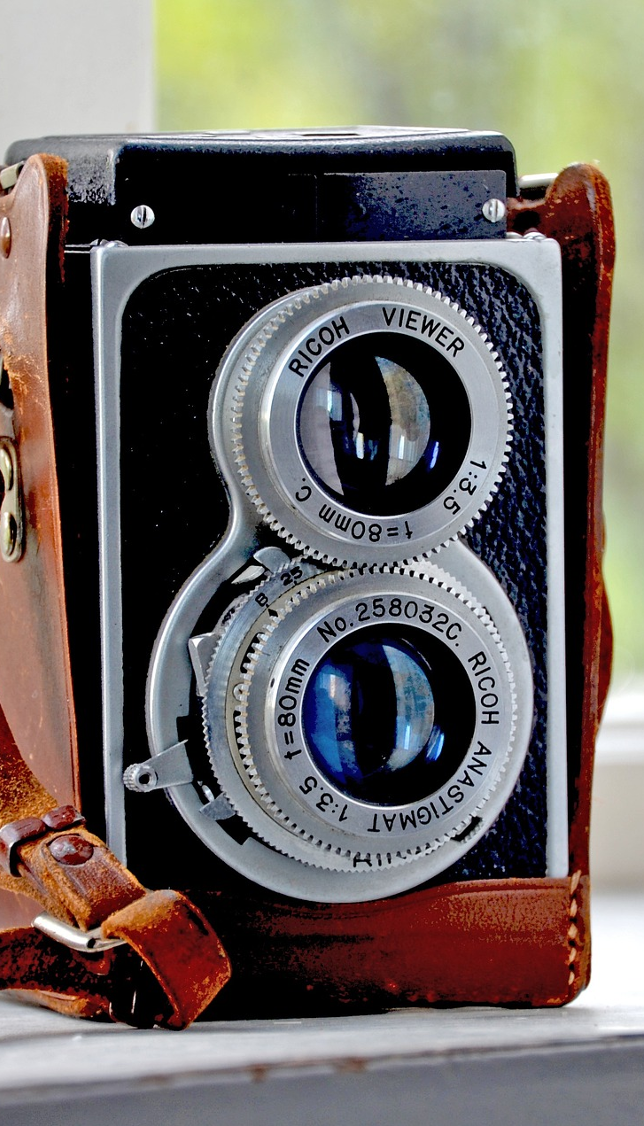 An independent, non-governmental international organization with a global network of national standards bodies - one member per country – 167 member countries
ISO develops International Standards - > 24,675
812+ technical committees/subcommittees developing/revising 100+ standards every month
Coordinated by a Central Secretariat in Geneva
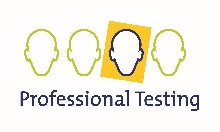 [Speaker Notes: Explanatory note
- For more up to date information on current figures go to https://www.iso.org/about-us.html 

ISO is the world’s largest developer of international standards
It was first established in 1947 and now has more than 22,000 international standards covering virtually every sector and business
ISO is a global network of national standards bodies
ISO has 162 members, one in virtually every country in the world
ISO members nominate their own experts to be involved in the more than 300 technical committees that develop the standards]
CASCO
Stands for “Conformity Assessment Committee”

-is a policy committee that reports directly to ISO council and ensures a consistent approach to conformity assessment. 

-Develops standards jointly with IEC related to conformity assessment practices. These are the ISO/IEC 17000 series standards referred to as the CASCO Toolbox. 

-does not perform conformity assessment activities.
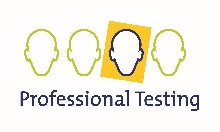 [Speaker Notes: Key figures for CASCO are (status April 2019):
CASCO has 33 published standards
CASCO has 142 members, 108 are P-members and 34 are O-members

For up-to-date figures on CASCO visit: https://www.iso.org/committee/54998.html]
CASCO structure
CASCO Plenary
Policy
Technical
Policy Groups

CPC 
Chairman’s policy and coordination group

TIG 
Technical Interface Group

STAR 
Strategic Alliance and Regulatory Group
Working Groups

WG1
Development ISO/IEC 17XXX

WG2
Development ISO/IEC 17XXX

WG30
Development ISO/IEC 17024
CASCO
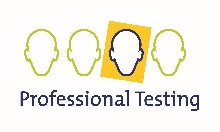 ISO/IEC 17000 series
The development of the ISO/IEC 17000 series allows a harmonized and consistent approach to conformity assessment which positively impacts market access and facilitates international trade

Standards for the operation of:
conformity assessment bodies 
laboratories, 
certification bodies 
inspection bodies 
accreditation bodies 
peer evaluation and other associated activities
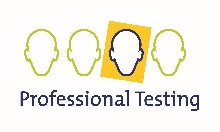 CASCO Toolbox
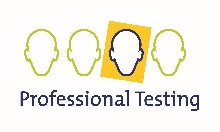 Note: valid in 2019
[Speaker Notes: Explanatory note
Needs update regularly 
For up to date information: https://www.iso.org/committee/54998/x/catalogue/p/1/u/0/w/0/d/0 

Guides are in the process of undergoing review or incorporation into existing documents (standards)

ADD explanation about deliverables IS, TS, TR]
Outputs from conformity assessment
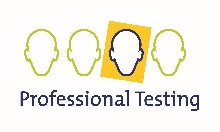 How it fits together
Accreditation body groups (regional or international)
ISO/IEC 17040
Peer Evaluates
Conformity Assessment Bodies (CABs)
Accreditation body (AB)
ISO/IEC 17011
Management system certification body
 ISO/IEC 17021-1
Person certification body
ISO/IEC 17024
Product, process and service certification body
ISO/IEC 17065
Inspection body
ISO/IEC 17020
Laboratory
ISO/IEC 17025
Validation and Verification Body
ISO/IEC 17029
Accredits
NOTE: Accreditation applies only to 3rd party CABs
Audits & Certifies
Audits & Certifies
Audits & Certifies
Tests & Reports
Validates/Verifies & Issues Statements
Inspects & Reports
Claims confirmed or not
Commodities, items, facilities or installations meet specific requirements
Company meets management system requirements
Person meets specific scope competencies
Products,
processes and services meet specified requirements
Products or samples meet specified requirements
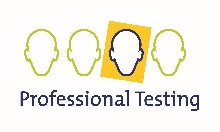 [Speaker Notes: The overall aim of accreditation is to add another level of confidence to third party CABs]
Working Group 30 (WG30)
Same Working group that revised ISO/IEC 17024: 2012 and Developed ISO/IEC 17027
Each member country may have 3 representatives
US:
	- Dr. Roy Swift (Workcred)
	- Dr. Adrienne Cadle (Professional Testing)
	- Andri Orphanides (American Petroleum Institute)
International Accreditation Forum (IAF):
	- Dr. Vijay Krishna (ANAB)
	- Ms. Amy Kardel, JD (CompTia)
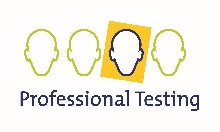 12
ANSI Mirror Committee
ANSI in process of forming a Mirror Committee.
Participants will have opportunity to join ANSI’s Mirror Committee and provide feedback into the revision of the standard
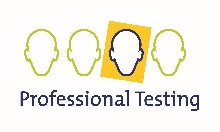 13
ANAB PROCESS
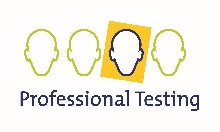 Process
Become Familiar with the standard
Purchase standard
Attend a workshop
Request an informal visit or pre-assessment
Complete and submit application
Obtain preliminary eligibility approval
Complete PCAC-FR-503 form and submit fees
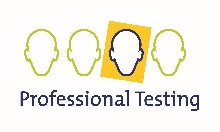 15
Process continued
5. Assessor review
	A. document review
	B. onsite review
	C. corrective action process
6. Personnel Certification Accreditation Committee (PCAC)
	decision
7. Participate in annual surveillance and re-accreditation
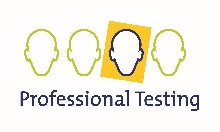 16
Roles and Functions
Assessors
	a. Two assigned
	b. Primary liaison between CB and ANAB
	c. Trained and calibrated frequently
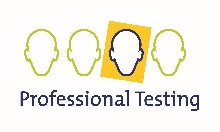 17
Roles and Functions Continued
Personnel Certification Accreditation Committee (PCAC)
	a. Meets quarterly
	b. Two types of general members
	c. Committee seeks balance (e.g., CBs, 	  		 	    psychometricians, government, education)
	d. Votes to make accreditation decisions
	e. Role is limited to discussing assessor findings
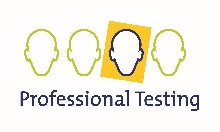 18
Evaluation Task Group (ETG):
An ad-hoc group of members conducting detailed review of the results of the assessment
Two or more PCAC members and two assessors
Discuss assessment and make recommendations to PCAC
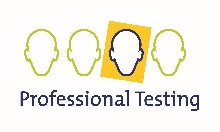 19
The standard and the checks and balances to obtain impartiality, objectivity, and inter-rater reliability
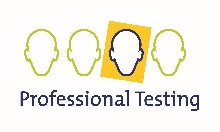 Major Components of ISO/IEC 17024:2012
4.0	General Requirements
5.0	Structural Requirements
5.1  Management and Organizational Structure
5.2  Structure of the Body in Relation to Training
6.0	Resource Requirements
6.1  Personnel
7.0	Records and Information Requirements
7.1  Records of applicants, candidates and certified persons
7.2  Public Information
7.3  Confidentiality
7.4  Security
8.0	Certification Scheme
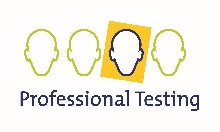 Major Components of ISO/IEC 17024:2012 - Continued
9.0	Certification Process Requirements
9.1  Application
9.2  Assessment
9.3  Examination
9.4  Decision on Certification
9.5  Suspending, Withdrawing or Reducing the Scope of Certification
9.6  Recertification 
9.7  Use of Certificates, Logos and Marks
9.8  Appeals
9.9  Complaints
10.0	 Management Systems Requirements
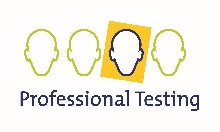 Areas of Nonconformities
Outsourcing – 6.3.1 and 6.3.2
Test Security – 7.4.3.f
Certification Scheme – 8
Psychometrics – 9.3.1 and 9.3.5
Recertification – 9.6.3 and 9.6.5
Document Control – 10.2.3
Management Review – 10.2.5
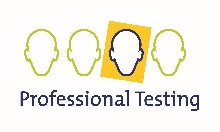 23
Revising a Standard
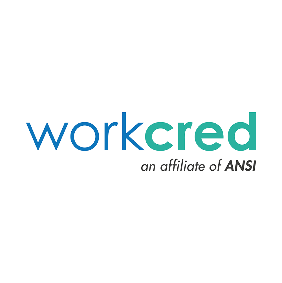 Process for Revising a Standard
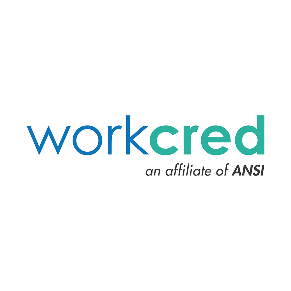 25
Areas that will be explored during the revision process
Proctoring of examinations
Collection of administrative data that will help look at:
Economic upper mobility of those who hold the certification
The effect of closing racial, gender, and cultural disparities
Longitudinal impact on careers
Quality of the job analysis to ensure alignment with industry
Ensuring multiple pathways to the certification exam and documentation regarding the equity between the pathways
Integration of certifications with other types of credentials such as academic degrees or academic micro-credentials
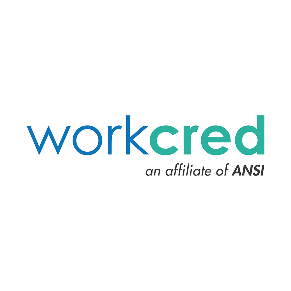 26
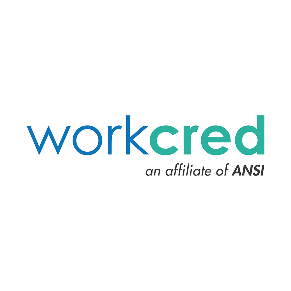 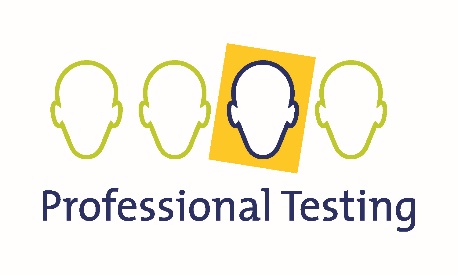 Roy Swift, Ph.D.
Executive Director, Workcred
rswift@workcred.org

1899 L Street, NW
Washington, DC 20036

www.workcred.org
facebook.com/workcred/ 
linkedin.com/company/workcred-inc/ 
twitter.com/workcred/ 
youtube.com/@workcred
blog.ansi.org/workcred/
Cynthia D. Woodley, Ed.D.
cdwoodley@proftesting.com

Reed Castle, Ph.D.
rcastle@proftesting.com

Adrienne Cadle, Ph.D.
acadle@proftesting.com
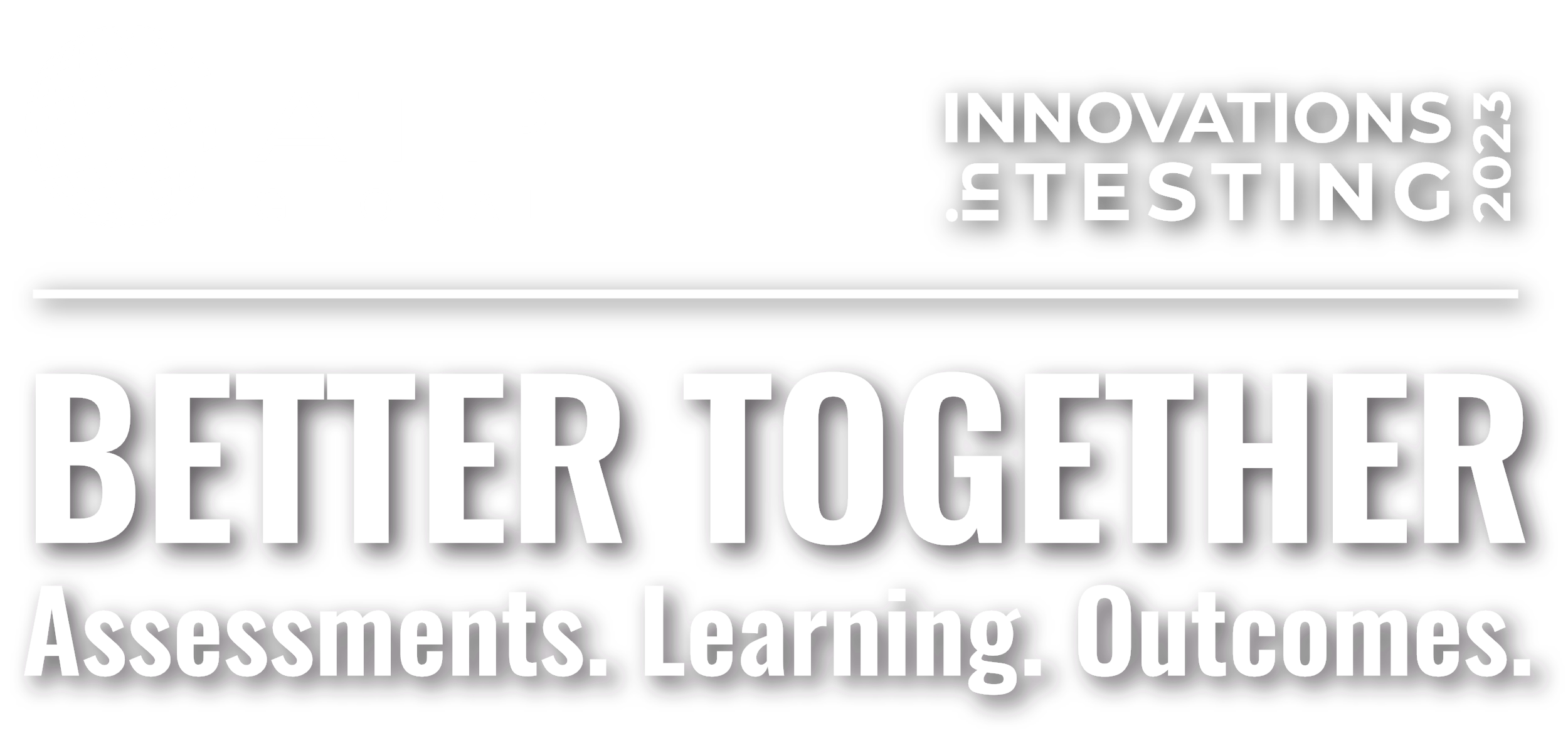